Битва за Москву
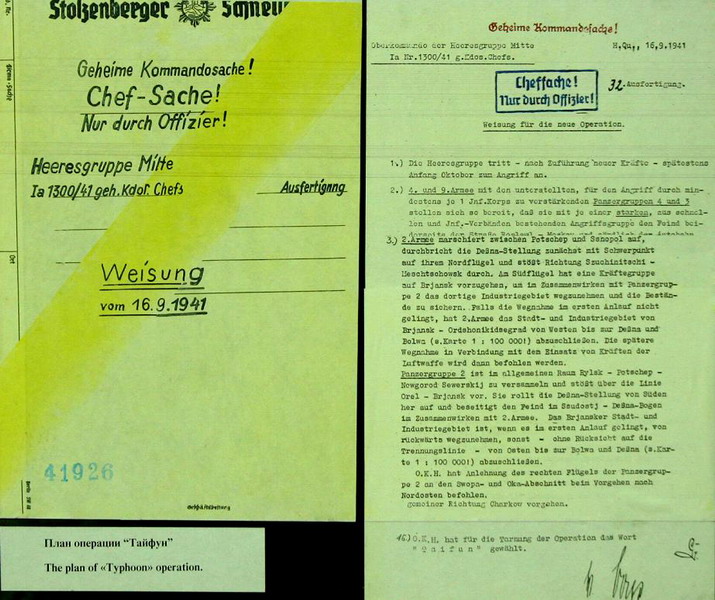 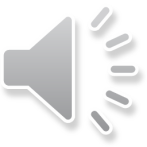 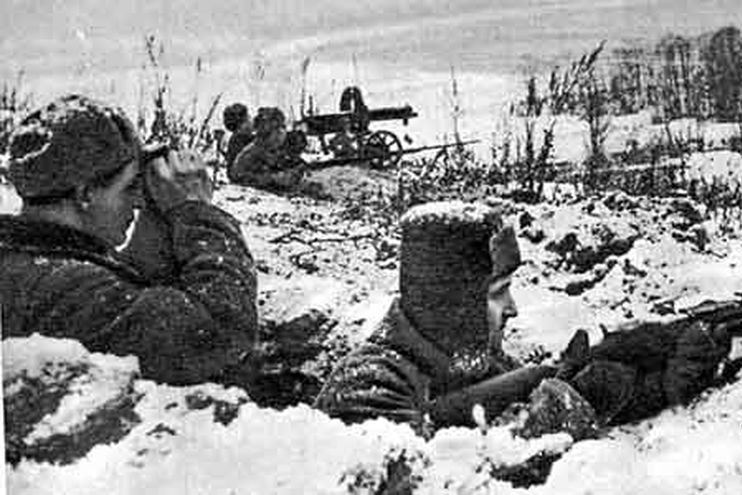 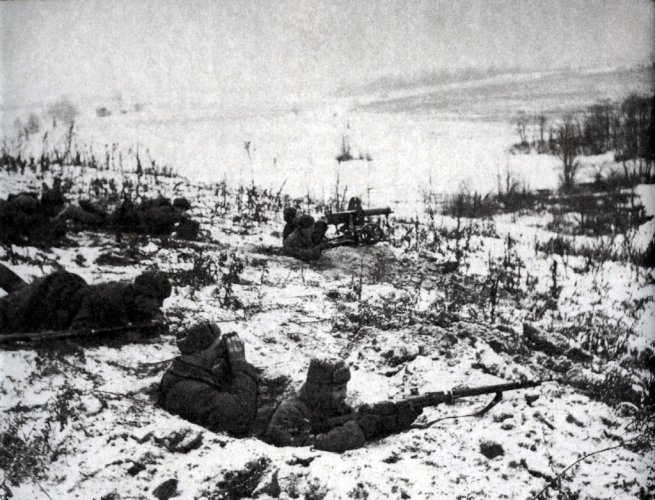 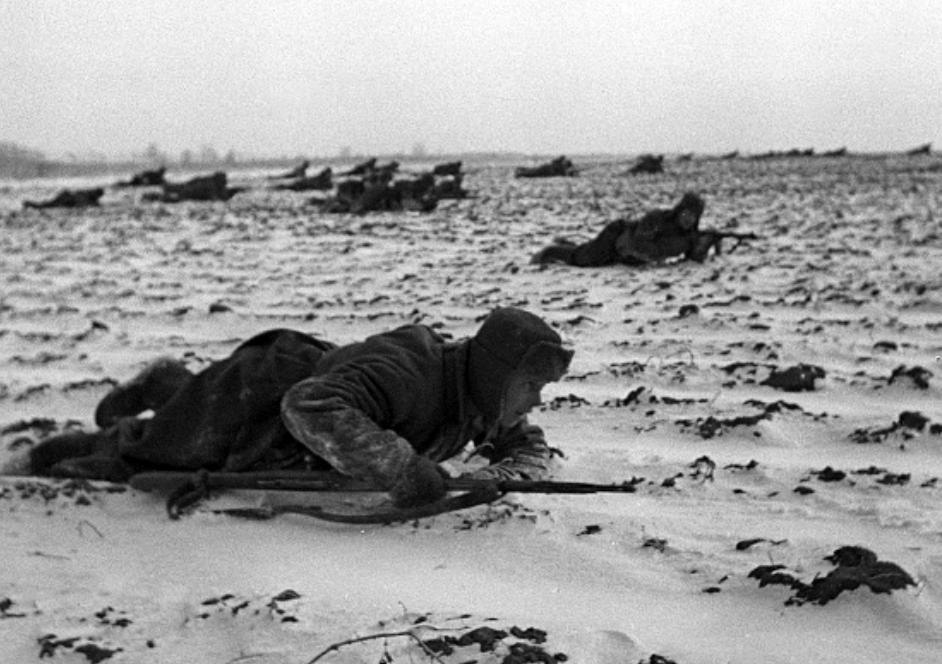 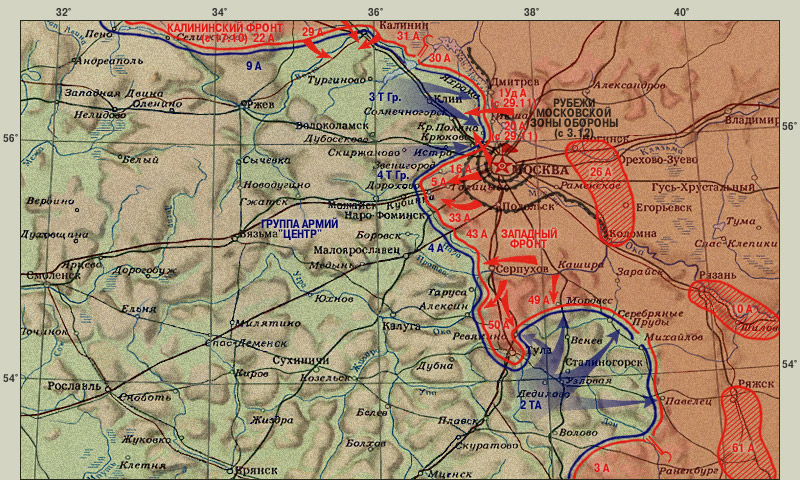 90 налётов6000 человек402 жилых дома разрушено800 домов поврежденыразрушено 22 промышленных объекта
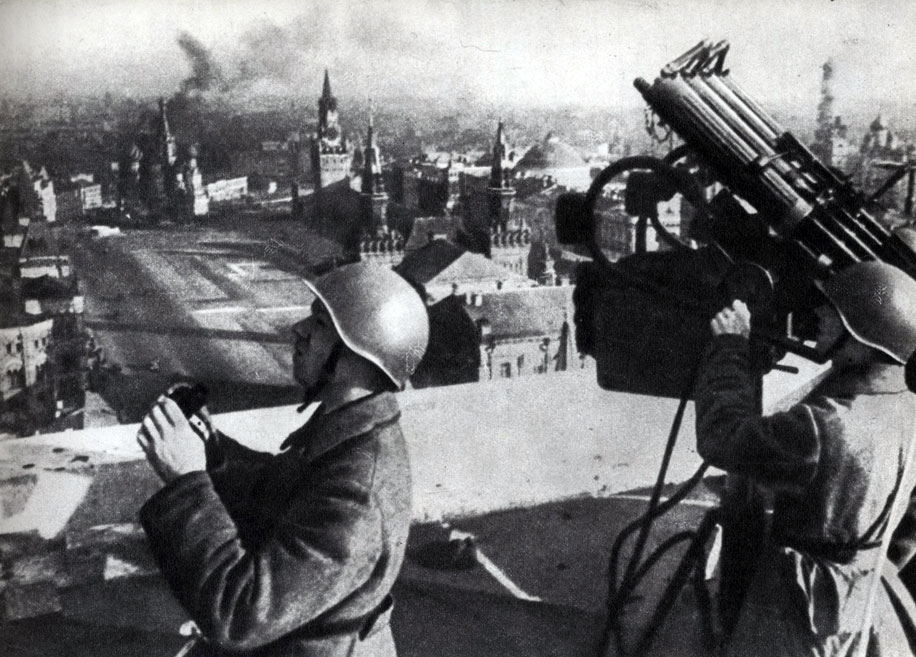 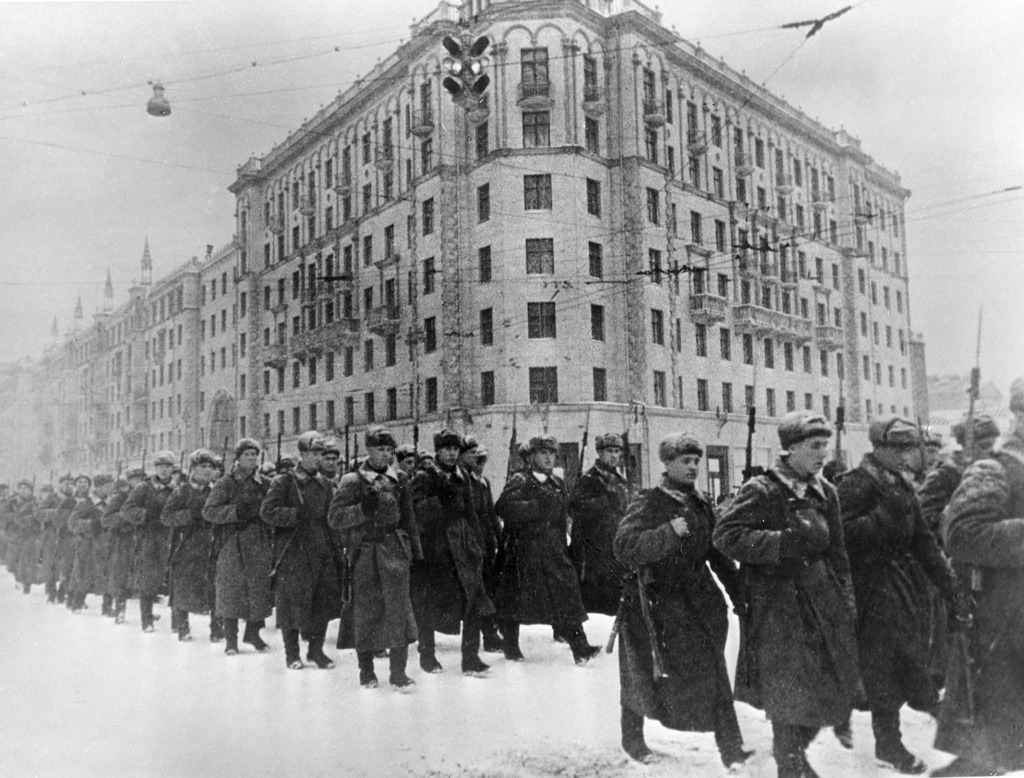 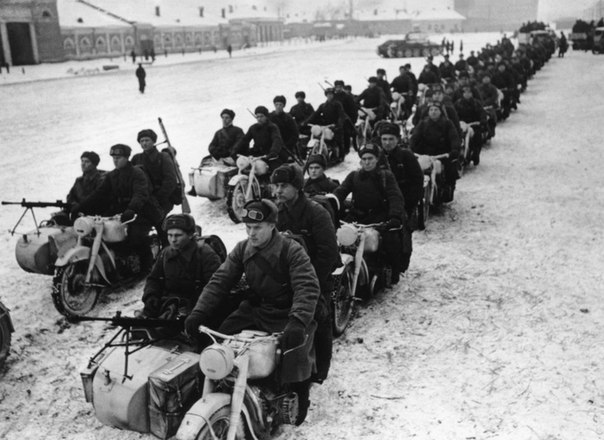 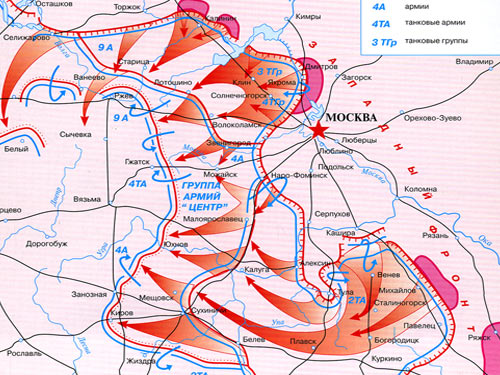 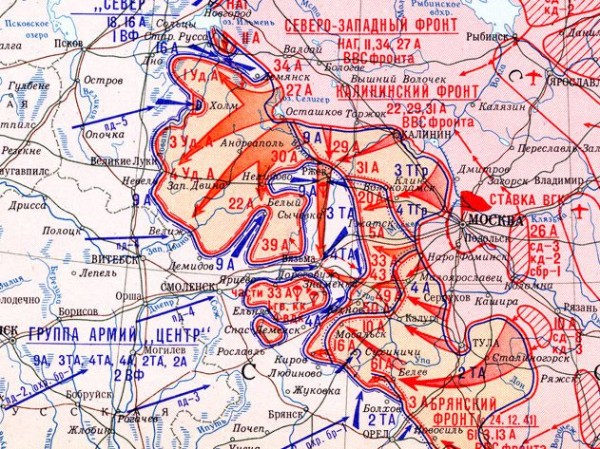 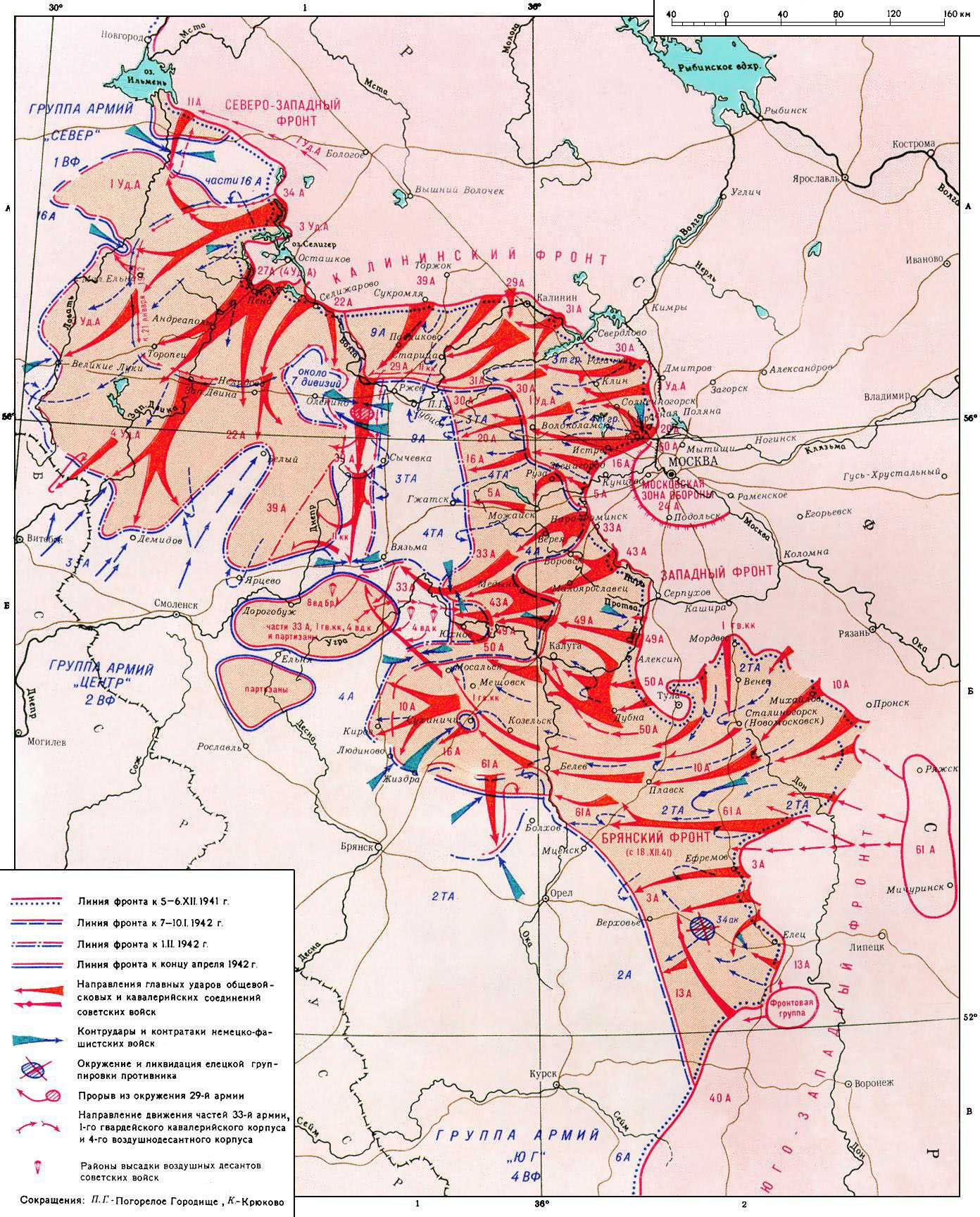 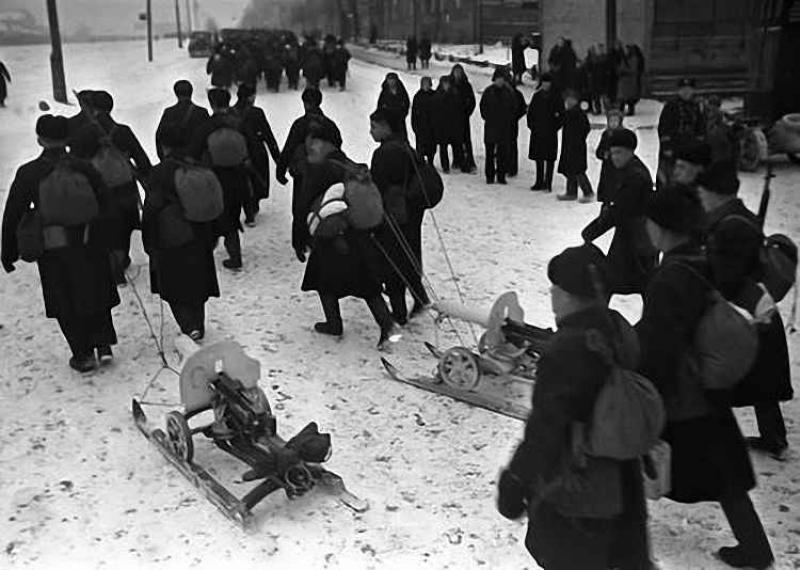 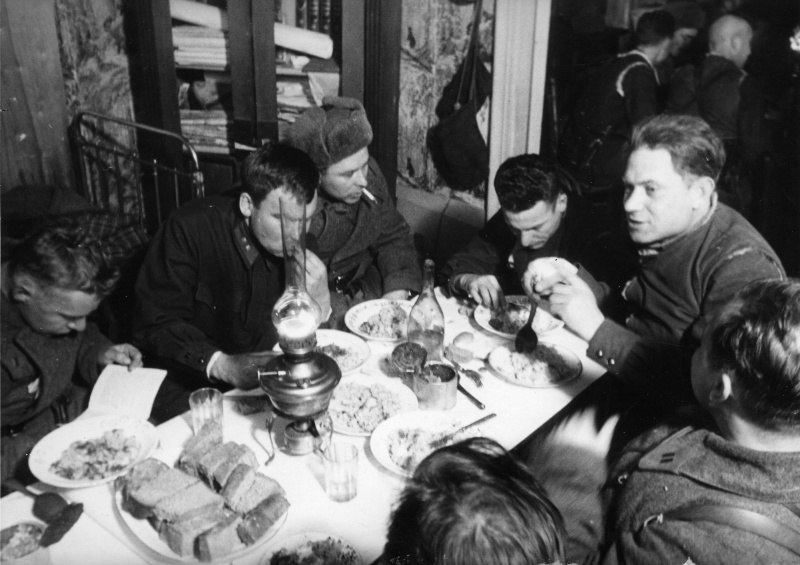